WELCOME
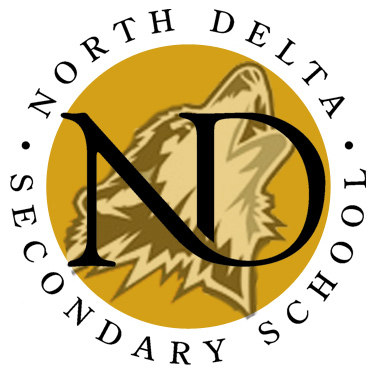 North Delta would like to acknowledge the traditional territory of the Tsawwassen and Musqueam First Nations and all the Hul’q’umi’num speaking people who have been stewards of this land since time immemorial. We would also like to offer our respect to all the Elders who have gone before us and to all Canadians who are on the journey of Reconciliation. would also like to offer my respect to all the Elders who have gone before us and to all Canadians who are on the journey of Reconciliation.
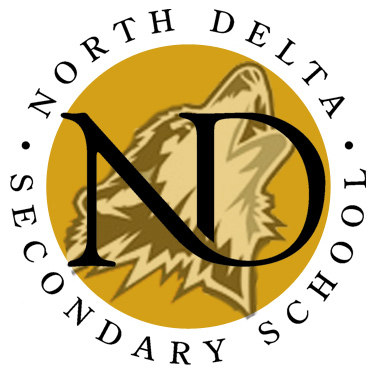 Administration
Principal
Mr. Aaron Akune	(Gr. 12s)
Vice Principals
Mr. Ben Scarr 	(Gr. 8s & 10s)
Mr. Kevin Dalgetty	(Gr. 9s & 11s)
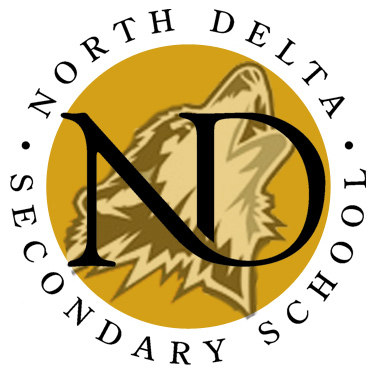 Counsellors and SLO
School Liaison Officer – 
	Constable Jessy Sahota
Counsellors
Ms. Cipriano: Gr 12 last name A-D, Gr 9
Ms. Blouin: Gr 12 last name E-K, Gr 10
Ms. Bousserska: Gr 12 last name L-Q, Gr 11
Mrs. Luddu: Gr 12 last name R-Z, Gr 8
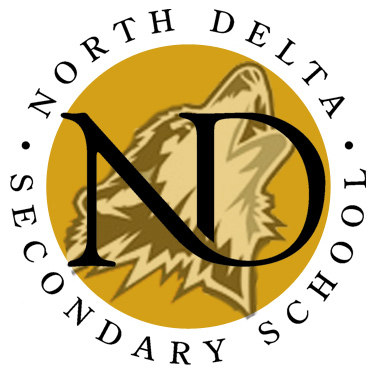 CYCWs, Lunch Supervisors, Office and Custodial Staff
CYCWs – Rob Grewal, Chase Rivera, Kim Ruddell, Ikjot Sandhu
Reception – Ms. S. Clarke
Lunch Supervisors	
Ms. Servai, Ms. Genzel, Ms. Fix
Daytime Custodian
Ms. B. Sangha
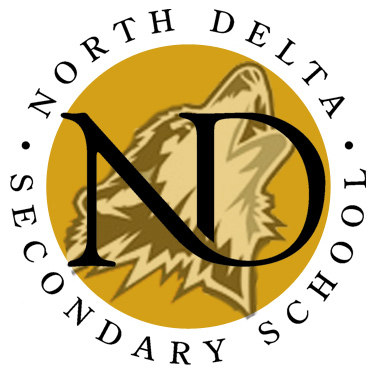 Daily Bell Schedule(Mon, Tues, Thurs, Fri)
8:30 a.m. – 9:40 a.m.		Period 1
9:45 a.m. – 10:20 a.m.	Individualized Learning Time
10:25 a.m. - 11:35 a.m	Period 2
LUNCH
12:20 p.m. – 1:30 p.m.	Period 3
1:35 p.m. – 2:45 p.m.		Period 4
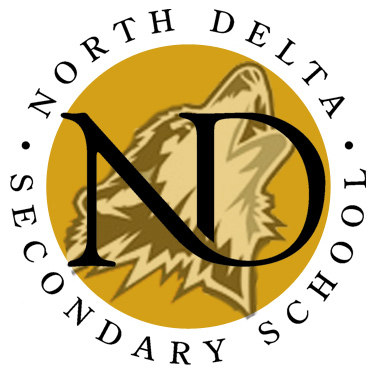 Bell Schedule (Wed)
8:30 a.m. – 9:30 a.m.		Teacher Collaboration Time
9:30 a.m. - 10:35 a.m.	Period 1
10:40 a.m. – 11:45 a.m.	Period 2
LUNCH
12:30 p.m. – 1:35 p.m.	Period 3
1:40 p.m. – 2:45 p.m.		Period 4
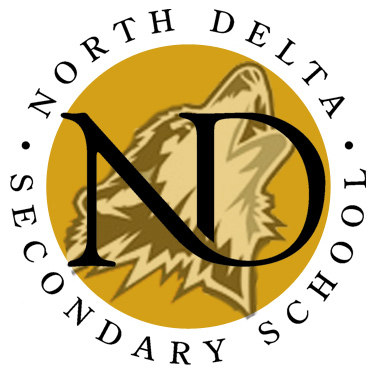 Rotating Schedule
Day 1		Day 2		Day 1		Day 2
A		B		A		B
ILT		ILT		ILT		ILT
B		A		B		A
LUNCH	LUNCH	LUNCH	LUNCH
C		D		C		D
D		C		D		C
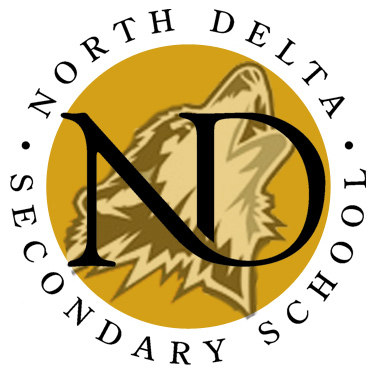 Wednesday Start Time
North Delta has a different start time every Wednesday. School starts at 9:30am sharp. All other days start at 8:30am. 

There is no IndividualizedLearning Time on Wednesdays.
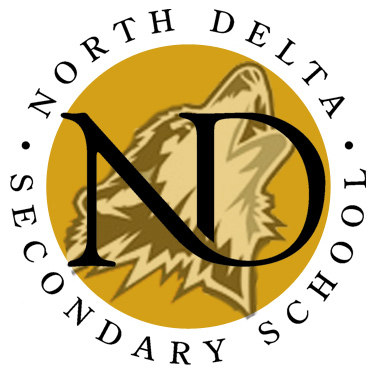 Individualized Learning Time (ILT)
Takes place Mon, Tues, Thurs, Fri for 35 mins

Mon - students report to Bl. A class
Tues - students report to Bl. B class
Thurs - students report to Bl. C class
Fri - students report to Bl. D class

During ILT, students direct their own learning (group learning, assignments, help from teacher, review and study)
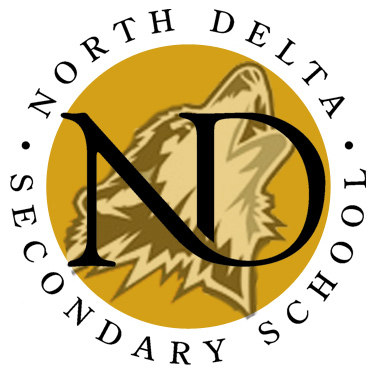 Lockers
Each student has the opportunity to be assigned a locker this year. Students should have signed up for a locker using a QR code.
Grade 8-10 students received a lock. 
Grade 11-12 students require their own lock.
Students should have an extra lock for PE class
Additional locks can be purchased from the office
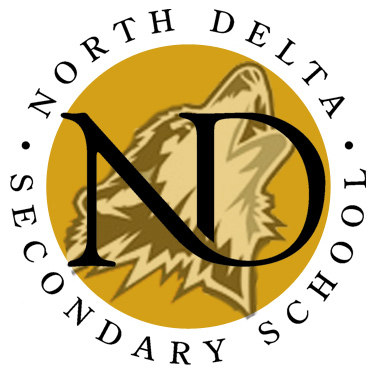 School Photos
School photos took place on Thurs, Sept. 15th.
Photo Re-takes take place on Tues, Oct 18.

School photos can be ordered directly from Artona.
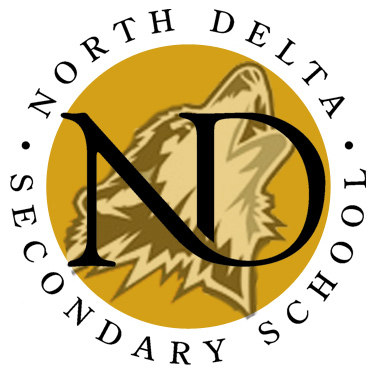 Code of Conduct
All students are expected to follow the School and District Code of Conduct.
All students must contribute to a safe, caring and orderly environment. Students need to respect the rights of others and the larger community to which they belong.

The positive behaviours studentsshould demonstrate are embodiedin the Husky PRIDE matrix.
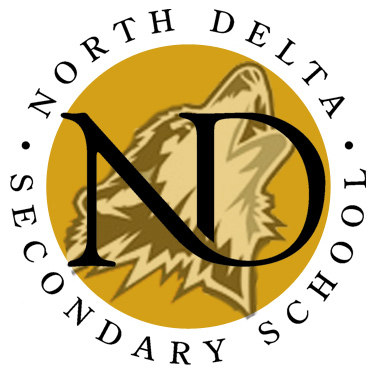 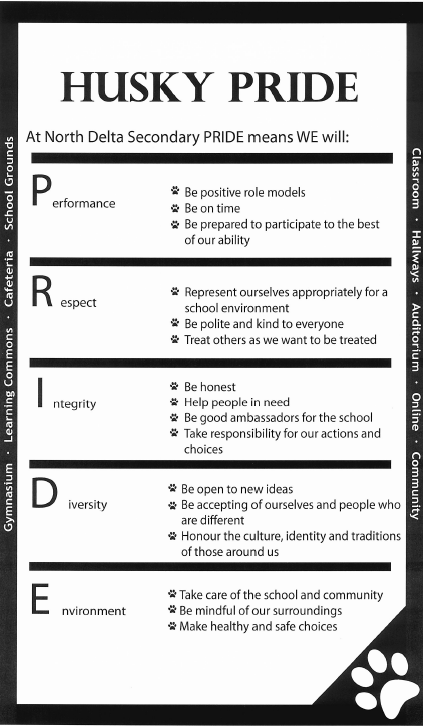 Code of Conduct
BE ON TIME AND READY TO DO YOUR BEST.
TAKE PRIDE AND RESPONSIBILITY FOR YOUR ACTIONS. LEARN FROM YOUR MISTAKES.

Class Time = Time to LearnBefore School, At Lunch andAfter School = Time to Hang OutWith Friends
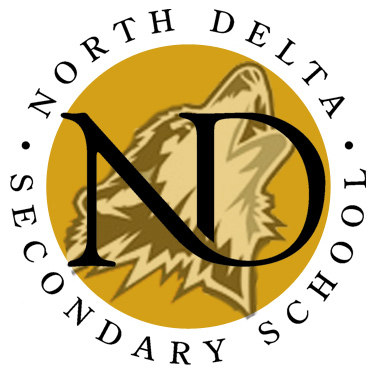 Drop-Off & Pick-Up
Drop students off early so they are on time for class
Drop-off lane at front of school is closed in the afternoon for safety reasons
Decide on drop-off and pick-up locations a short distance from school in order to reduce congestion
Front Lot (82 Ave) and Rear Lot (83 Ave) are available for parent/visitor parking
Student Absences
Report student absences / early dismissals
Phone: 604-596-7471
Email: northdelta.sec@deltaschools.ca
Note from parent/guardian

In the case of multi-day/extended absences, student and parent/guardian should connect with teacher through email.
Parent Engagement
Newsletters / Website / App / Parent Connect
PAC Meetings
Monitor student progress 
Interim reports, report cards, Parent-Teacher Interviews
Contact staff member
Phone main office: 604-596-7471
Email: ----@deltaschools.ca
Parent /Guardian Contact Information
Update demographic information
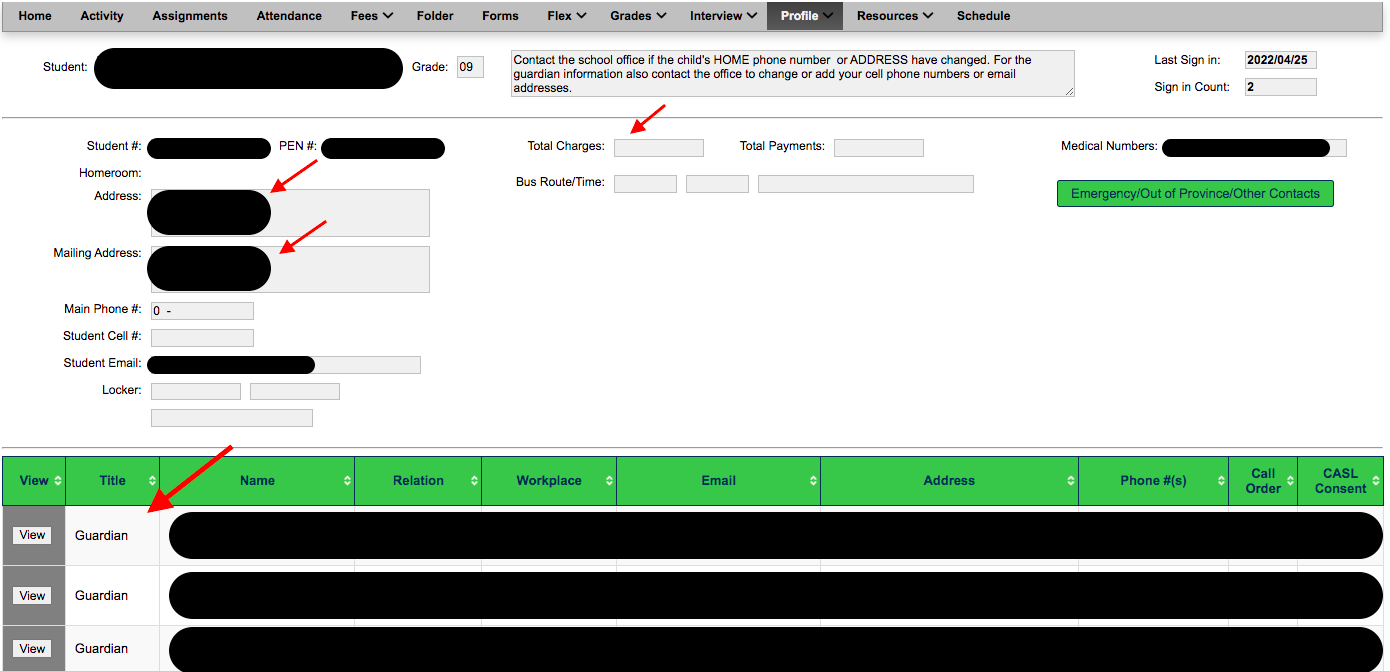 Annual Permission Forms
Provide consent using Parent Connect > Forms
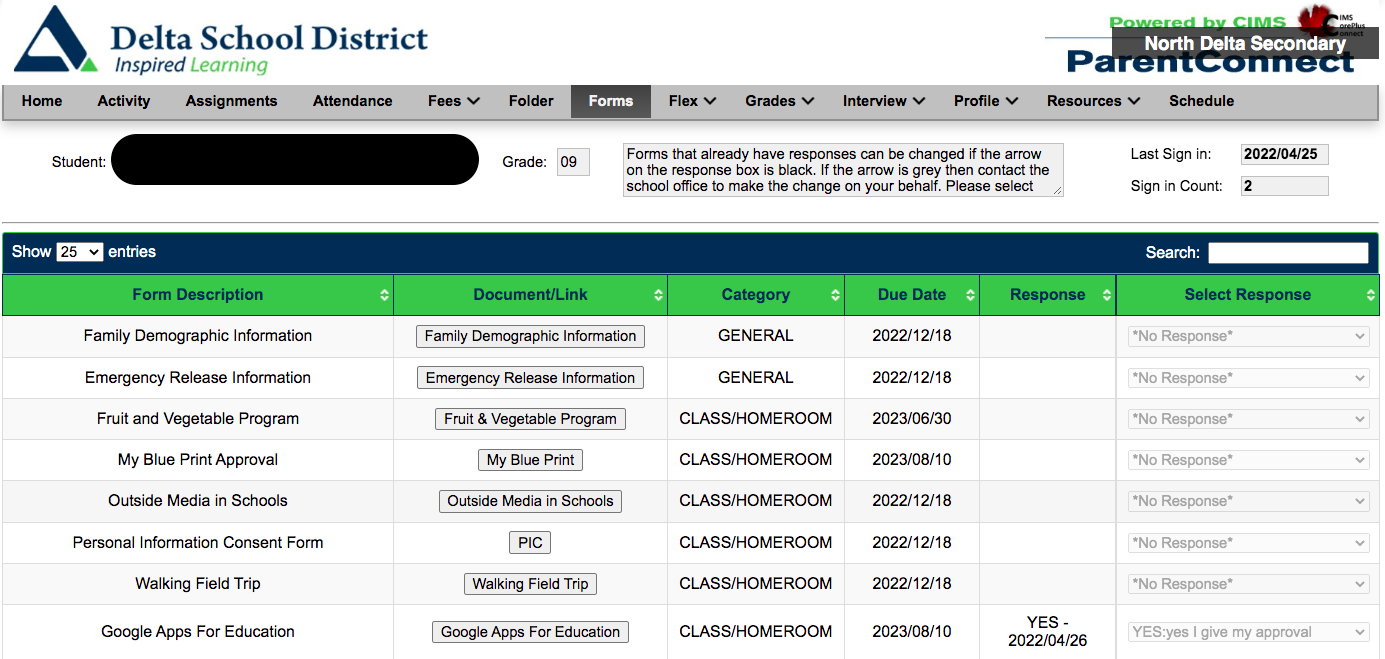 Monitoring Attendance
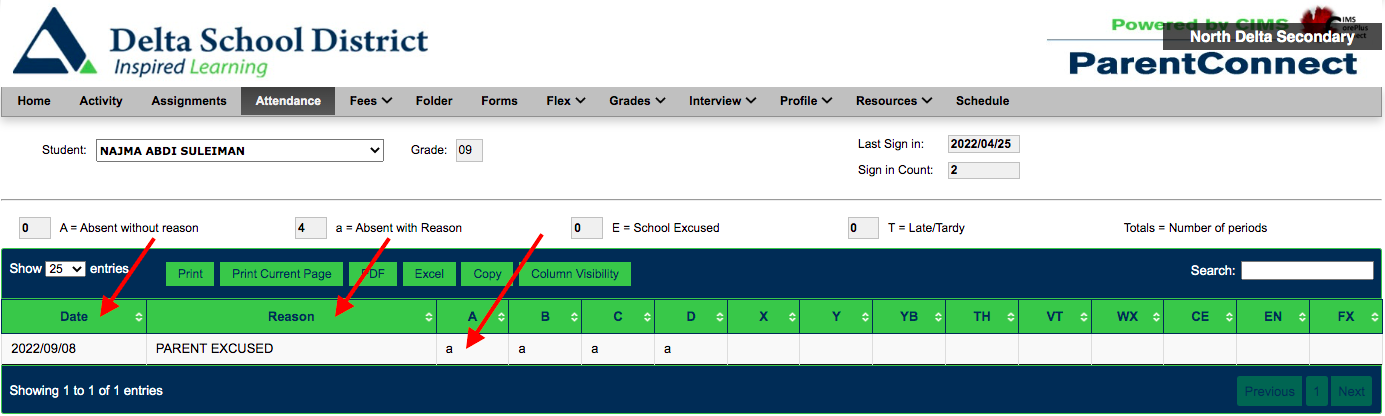 Reporting
Oct 14 - Interim Reports
Oct 27 - Parent-Teacher Interviews
Nov 17 - Report Card #1
Feb 9 – Report Card #2 (Sem. 1 Final Report)
Mar 9 - Interim Reports
Apr 4 - Parent-Teacher Interviews
Apr 27 - Report Card #3
Jun 29 – Report Card #4 (Final Report)
Monitor Student Learning
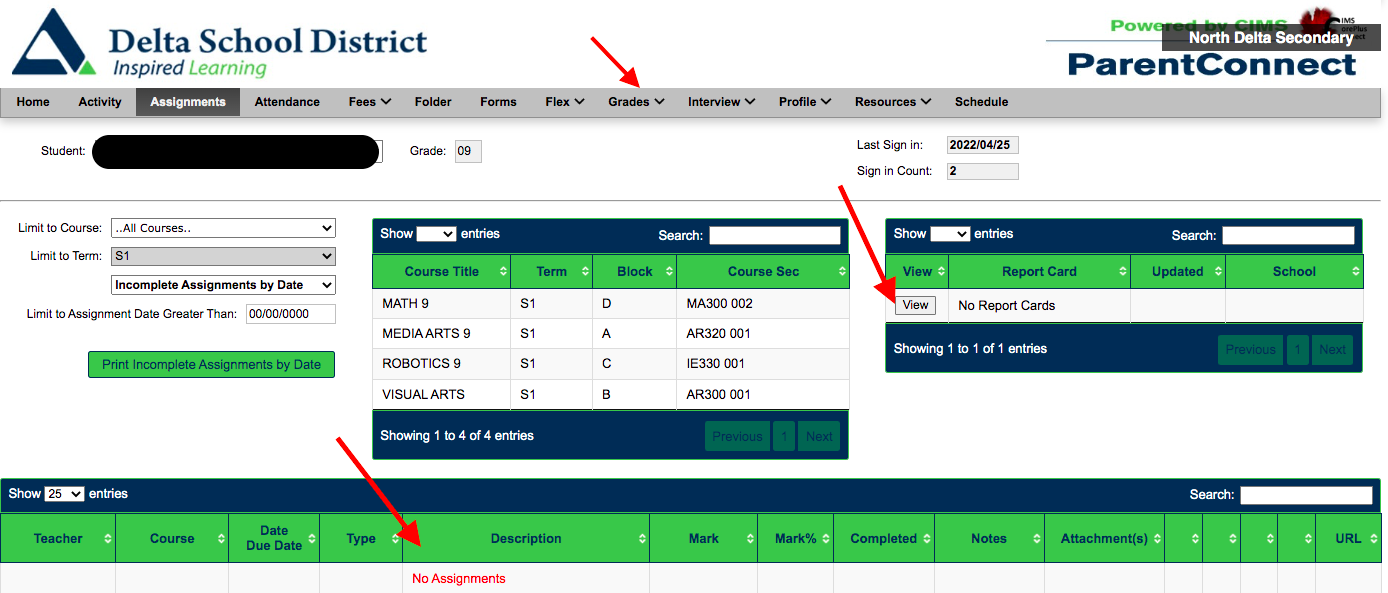 Parent-Teacher Interviews
Oct 27       2:00-4:00pm / 5:00-7:00pm
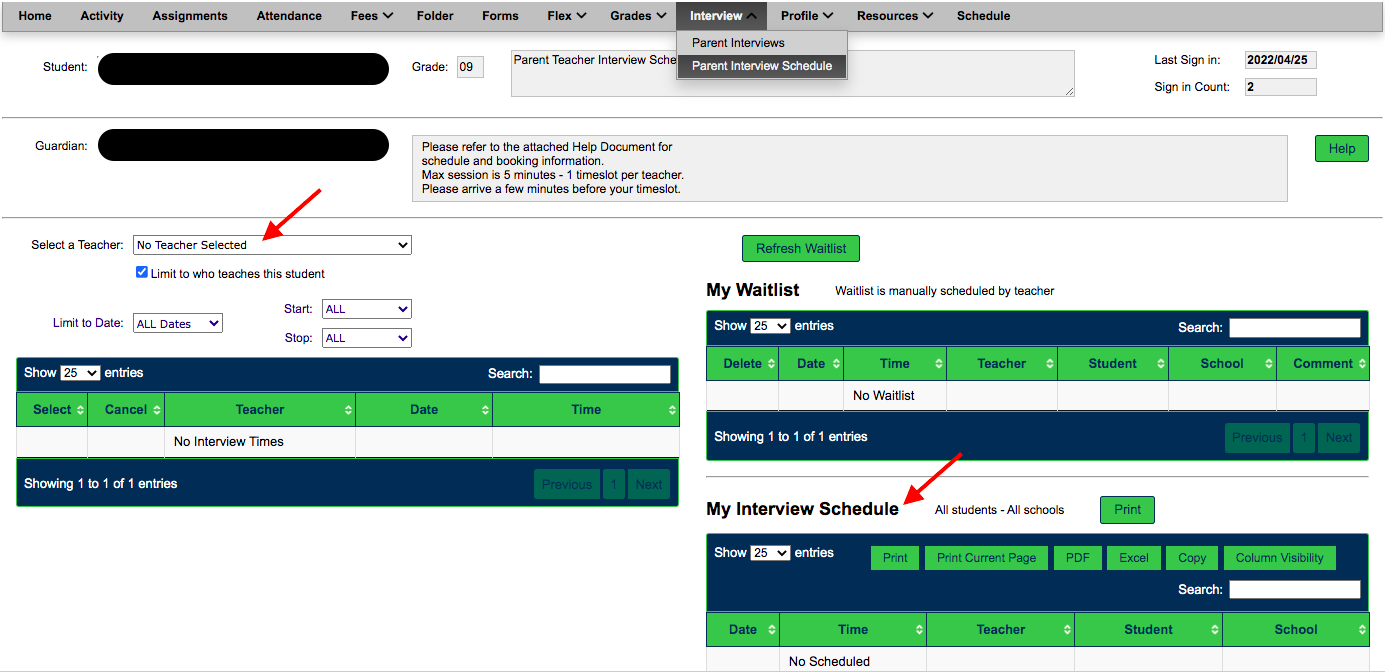 Staying Informed
North Delta App
ND School Website
Weekly Husky Highlights Newsletter
ND Twitter - @north_delta
Instagram - @ndhuskies
DHA - @DeltaWildHockey
P.A. Announcements
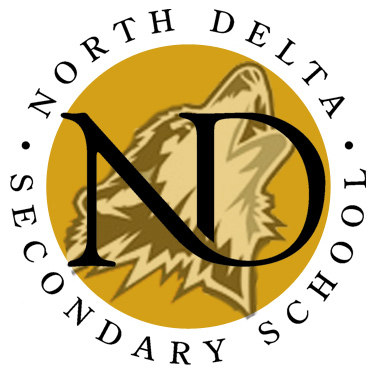 Staying Informed
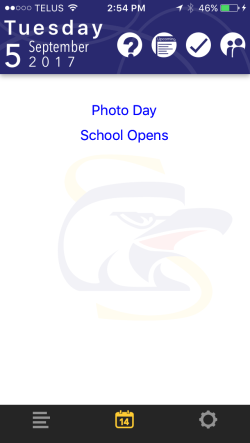 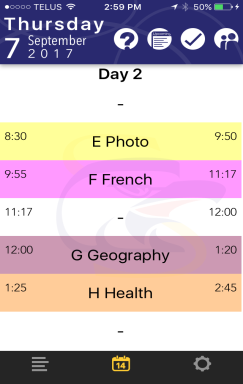 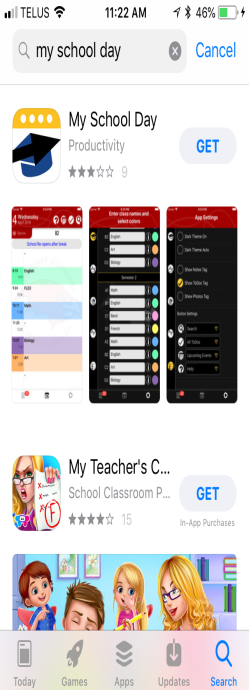 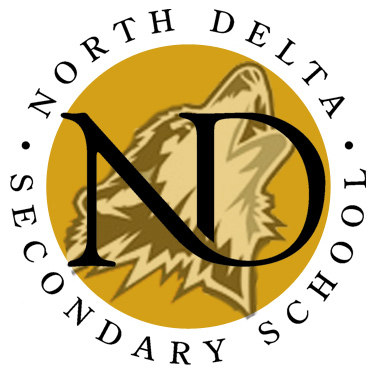 Career Education 8 & 9
Career Ed. 8 & 9 are non-enrolling courses

All Grade 8 & 9 students will be required to sign up for a Career Ed Google Classroom

Students must submit assignments electronically to Ms. S. Grewal.
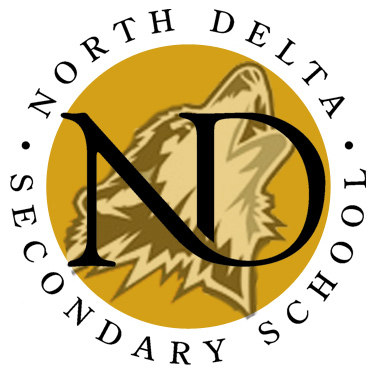 Career Life Connections 12
CLC 12 (Capstone) is a non-enrolling course that is required for graduation.

All Grade 12 students will be required to sign up for a Career Ed Google Classroom

Students must submit assignments electronically to Ms. S. Grewal.

Students must complete a Capstone project and present their learning during an in-person interview in February.
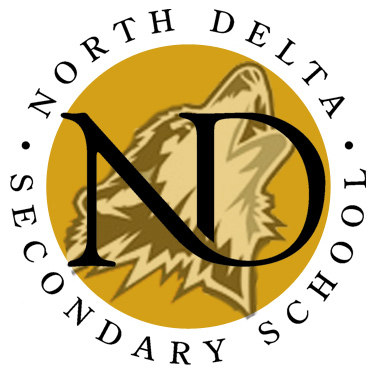 Grad Activities
Grad Activities Contract 

Important Dates:
Sept 27: Grad Boat Cruise
Jan 23 – Feb 2: Grad Photos
Late Jan/Early Feb: Snowball Dance
May 26: Red Carpet, Banquet, Dry Grad
June 29: Valedictory Ceremony
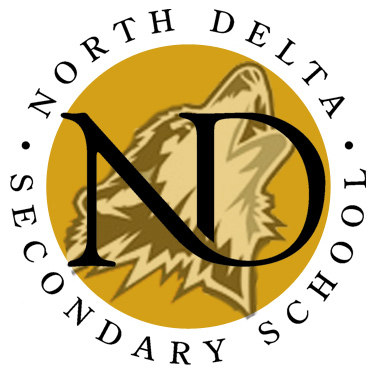 Thank you for joining us!
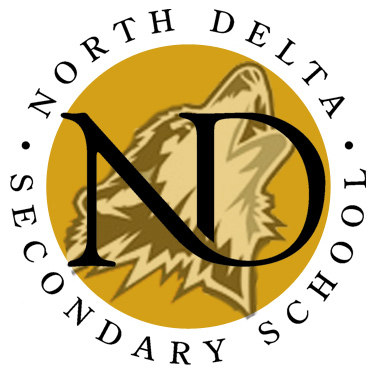